TK35301-Teknik Kendali
Aprianti Putri Sujana
Pendahuluan
Analisis dan Design Kontrol Sistem
Kontrol Sistem
Transformasi Laplace
Sistem-sistem Linear
Sistem Persamaan Differensial
Fungsi Alih, Diagram Blok, dan Grafik Aliran Sinyal
Model Matematik Sistem Dinamik
Analisis Tanggapan Transient dan Analisis Steady State
Analisis Kestabilan Sistem
Root-Locus Method
Frequency-Response Method
PID Controllers
Proses
Penilaian
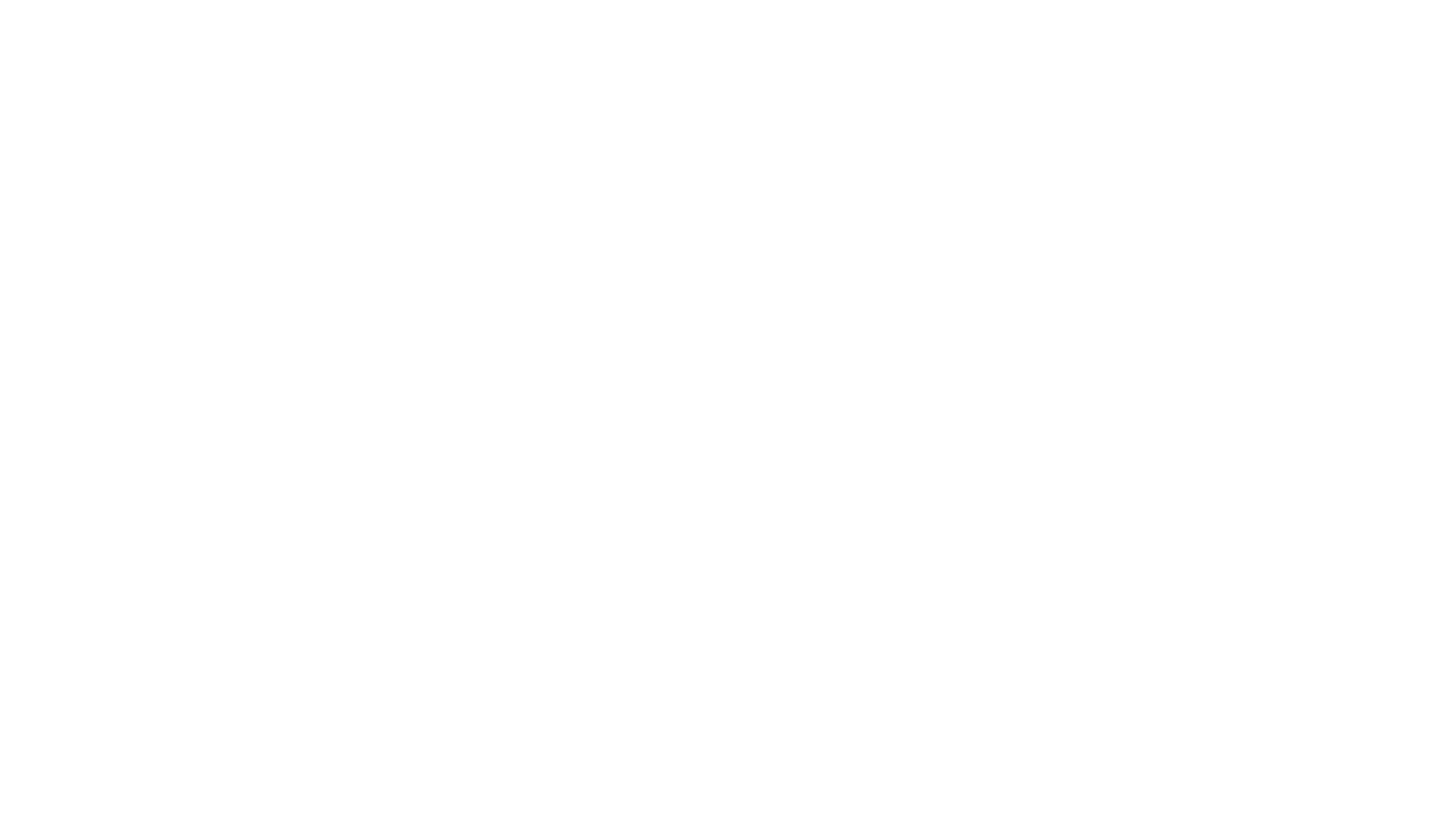 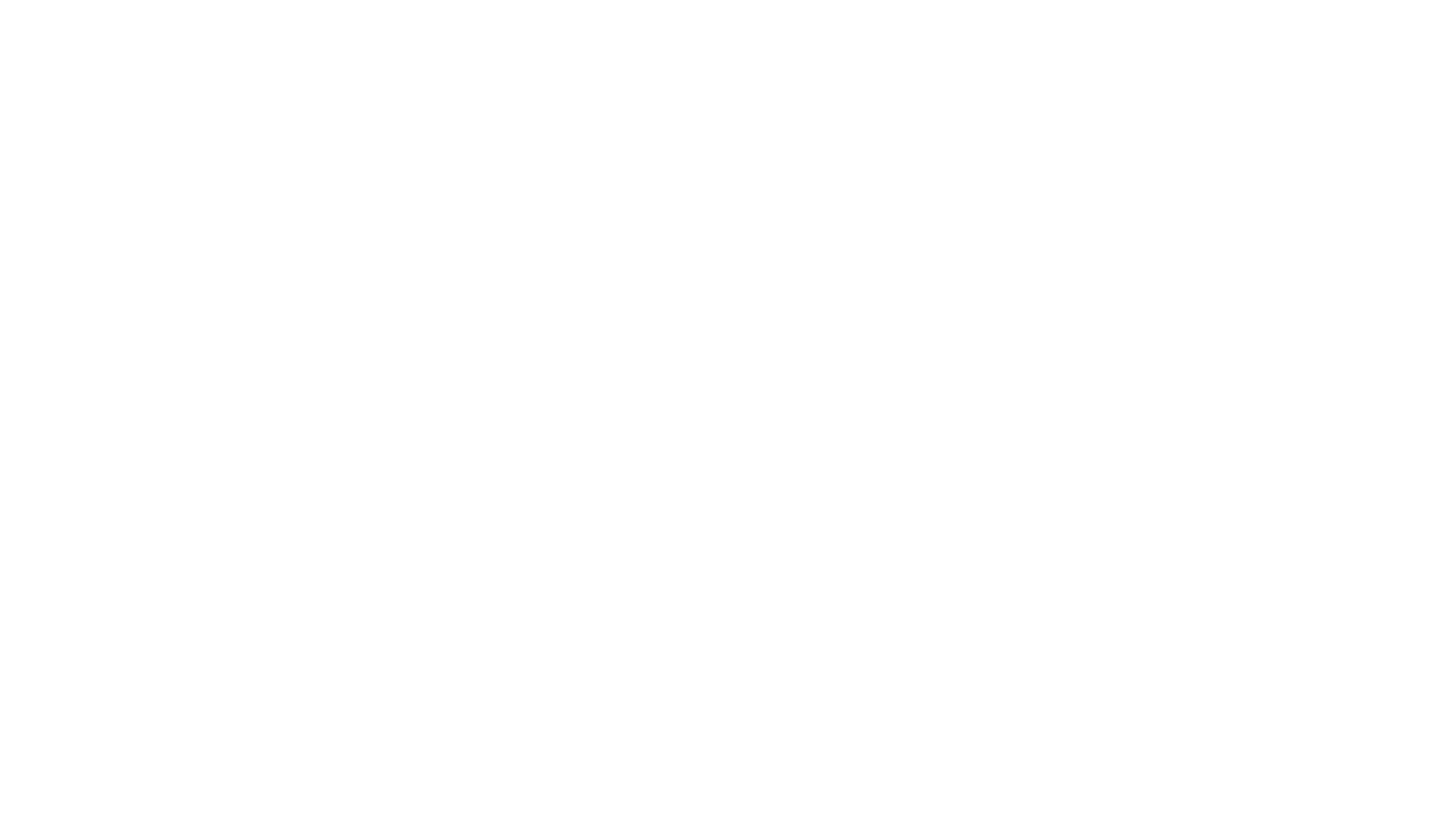 Index Nilai
Tools
Matlab
LabView
Index Nilai
Buku Referensi
Modern Control Engineering, Katsuhiko Ogata